Отчет главы Администрации Войновского сельского поселения
за I полугодие 2018 г.
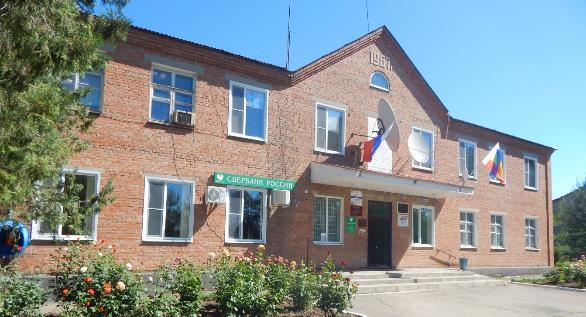 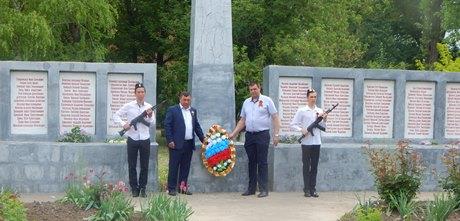 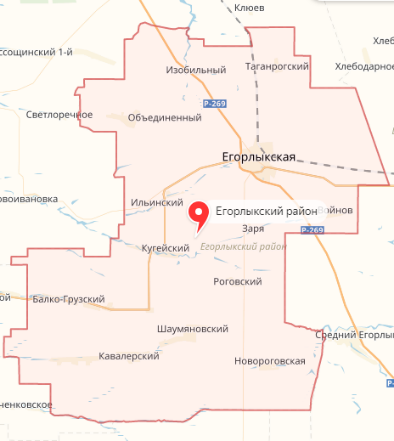 Егорлыкский район
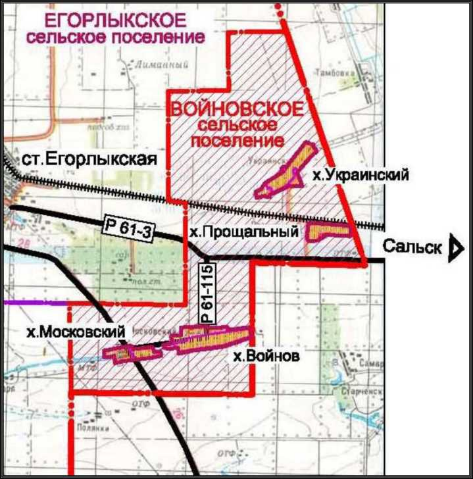 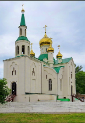 х. Войнов
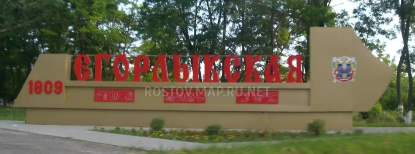 Войновское сельское поселение
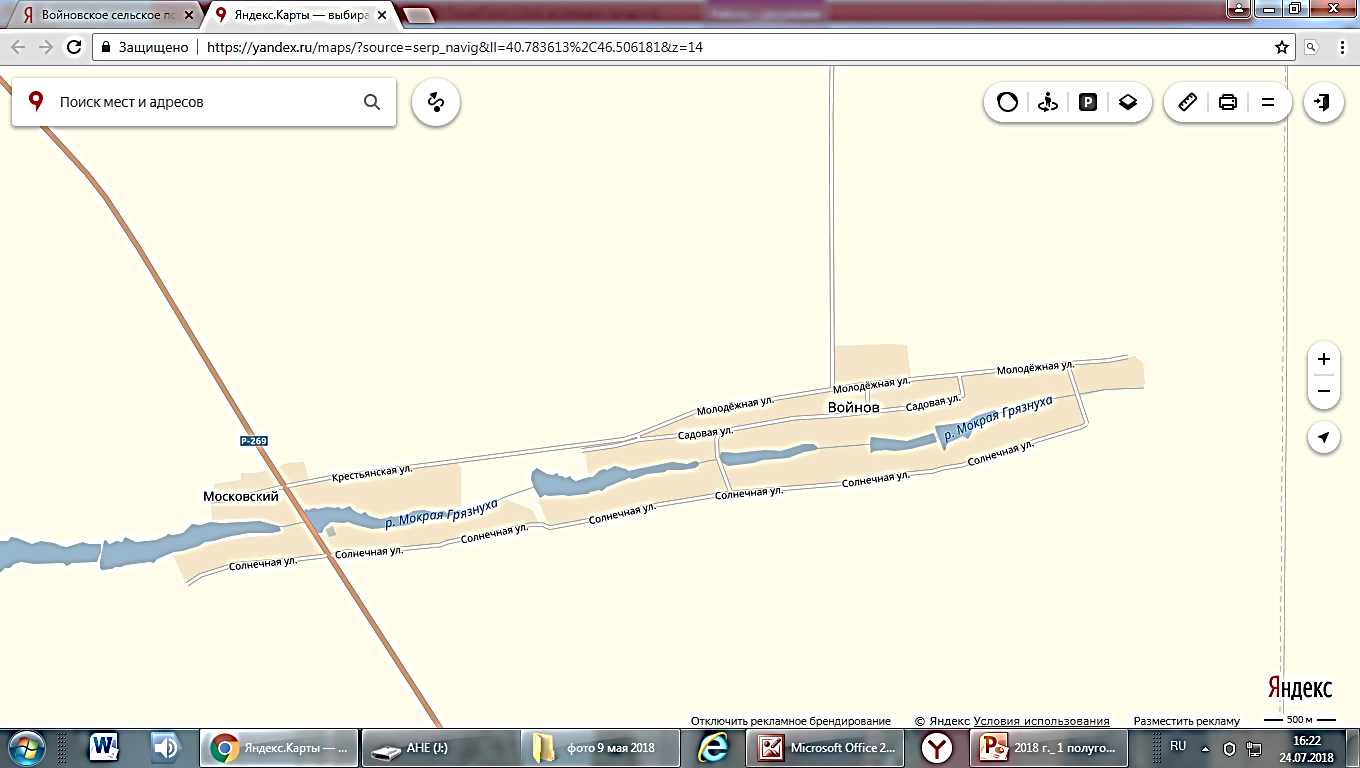 Общая характеристика
Общая площадь поселения – 103,3 км2.
Численность населения –1498 чел.
Протяжённость газопроводов – 11,88 км, (газифицировано 88 % домовладений)
Крупные с/х предприятия:     СПК «Луна» (84 га), ООО «Захарос» (519 га)
Крестьянско - фермерские хозяйства – 50.
Образование: средних школ – 1 (х. Войнов); Основная школа – 1 (х.Украинский)
Здравоохранение: фельдшерско–акушерские пункты - 2
Культура: 2 СДК, 2 библиотеки, Исторический Музей Боевой и Трудовой славы;
Спорт: 2 спортивных площадки.
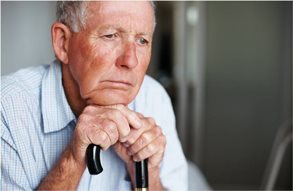 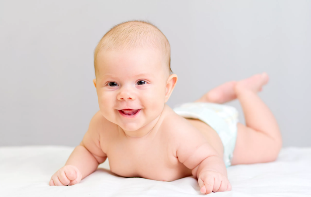 Население
На 01.07.2018 года на территории поселения зарегистрировано 1498 человек, из них:
Работающих       251 человек, 
Пенсионеров        332 человека, 
учащихся             160 детей, 
детей дошкольного возраста    170 человек.
За данный период:
родилось – 9 детей, 
умерло    – 13 человек.
население
Население
Растениеводство
Общая площадь пашни –5 753 га, из которой:

Площадь озимой пшеницы – 
3 700 га 
(урожайность 35 ц/га)
Яровой  ячмень – 
(урожайность 21 ц/га) 
Горох  – 20 га - 27 ц/га
Овес – 10 га - 10 ц/га
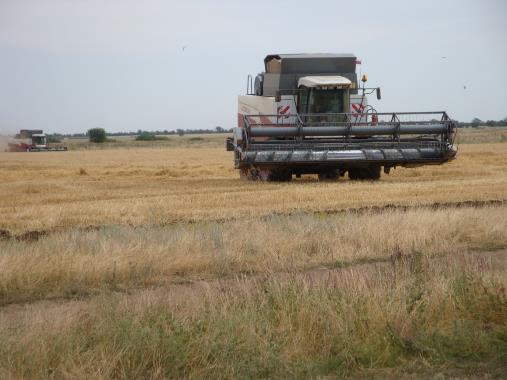 Обращения граждан
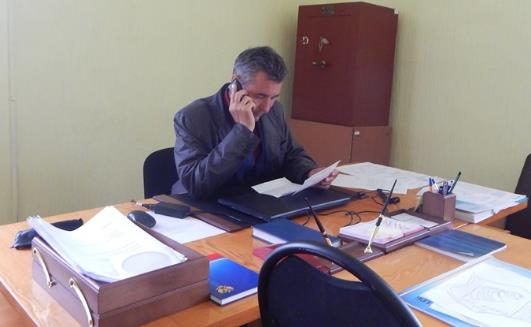 В Администрацию поступило – 
6 обращений
Выдано и направлено в МФЦ более 350 справок
Оформлено 320 выписок из похозяйственныхкниг и др. документов
Собрание депутатов
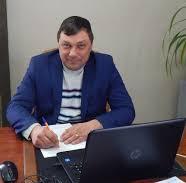 Проведено 3 заседания;
Принято 12 решений
Исполнение Бюджета
По доходам – 2780,9 тыс. руб. (49,1% к годовому плану)

По расходам – 3145,5 тыс. руб. (47,7% к годовому плану)
Исполнение Бюджета
Налоговые и неналоговые доходы бюджета поселения исполнены в сумме 1082,9 тыс. руб. (39,3 % к годовым плановым назначениям)
Наибольший удельный вес в структуре доходов занимают:
•	Налоги на имущество – 386,6 тыс. руб. (21,6 %); 
•	Налоги на совокупный доход – 457,7 тыс. руб. (75,2, %);
•	Налоги на прибыль, доходы – 69,9 тыс. руб. (44,1 %);
Исполнение Бюджета
Безвозмездные поступления от других бюджетов бюджетной системы Российской Федерации - составили 1698,0 тыс. руб. (58,3 % к годовому плану):

- дотации на выравнивание уровня бюджетной обеспеченности -1217,6 тыс. рублей (58,6 % к годовому плану); 
- целевые средства, предназначенные для решения конкретных задач – 480,6 тыс. рублей.
Имущественные налоги
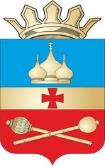 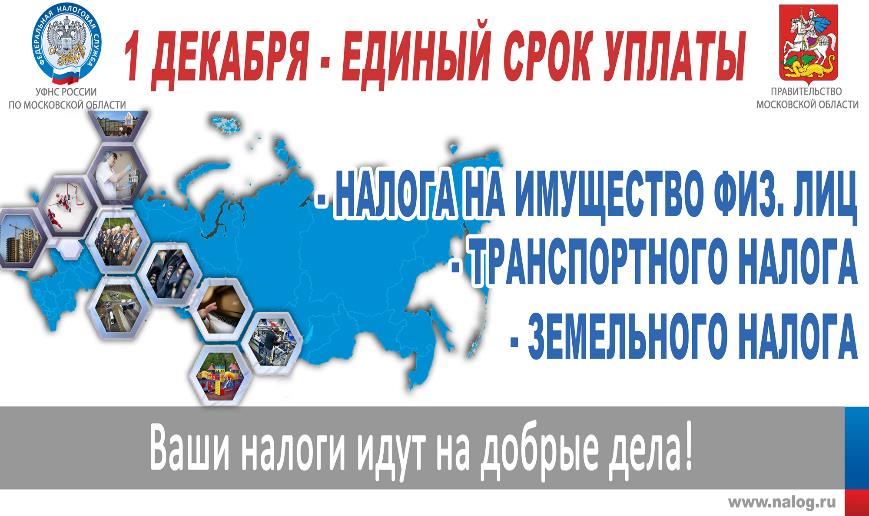 Имущественные налоги
недоимка по состоянию на 01.01.2018 годапо физическим лицам составляла 647,4 тыс. руб.:

 по земельному налогу – 511,9 тыс. руб., 
 по налогу на имущество физических лиц - 126,3 тыс. руб.
сумма задолженности по налогам в местный  бюджет на конец отчетного периода в результате проведенной работы снизилась на  202,5 тыс. рублей.
Имущественные налоги
транспортный налог: на начало года -354,8 тыс. руб., 

на 01.07.2018 года – 227,2 тыс. рублей, 

снижение недоимки составляет 
всего  92,1 тыс. рублей.
Имущественные налоги
т.  43-1-34
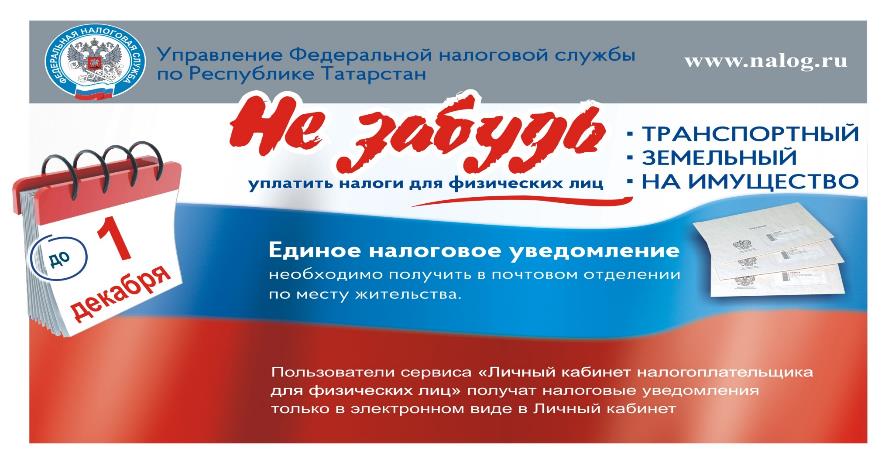 Вы можете позвонить по тел.43-1-34и узнать есть  у вас долги перед бюджетом или нет (так же предварительно подготовив свой ИНН).
!!!!!
государственный кадастровый учет
проведен сплошной подворныйобход,  выявлено131 домовладение, по которым не проведен государственный кадастровый учет:

- х.  Украинский   – 25 домов; 
 х.  Прощальный – 13 домов;
 х.  Войнов            – 65 домов;
- х. Московский     – 28 домов.
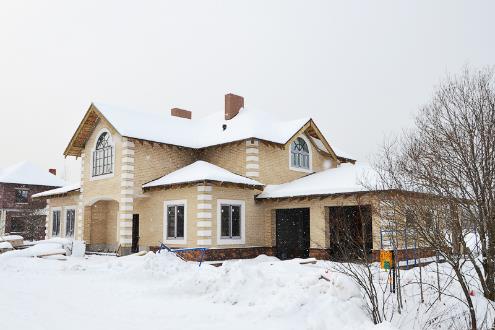 Основные направления расходов бюджета поселения
Общегосударственные вопросы – 2028,6 тысяч рублей  (расходы на заработную плату, взносы по обязательному социальному страхованию на выплаты денежного содержания, содержание административного здания, имущества, оплата коммунальных услуг, услуг связи, приобретение материальных запасов, приобретение основных средств, оплата налогов и ежегодного членского взноса в Совет муниципальных образований, обслуживание информационных систем Администрации, подписка на печатные издания, размещение информационных материалов. То есть расходы необходимые для выполнения текущей работы)
Национальная оборона –
26,4 тыс. рублей 

Жилищно-коммунальное хозяйство – 201,8 тысяч рублей
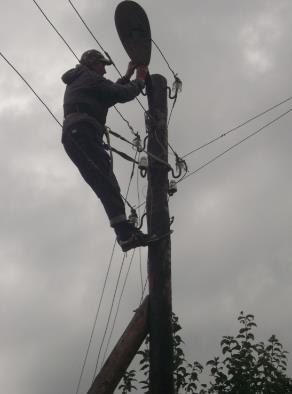 Благоустройство
Уличное освещение – 168,4 тыс. руб.
Противоклещевая обработка – 7,9 тыс. руб
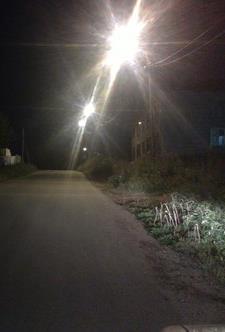 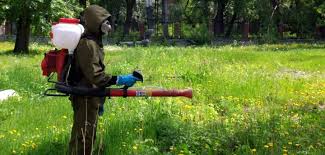 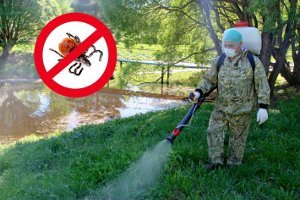 Ремонт памятников
определена сумма, необходимая на проведение мероприятий по капитальному ремонту памятников павшим воинам в Великой Отечественной войне - 25,0 тыс. руб.
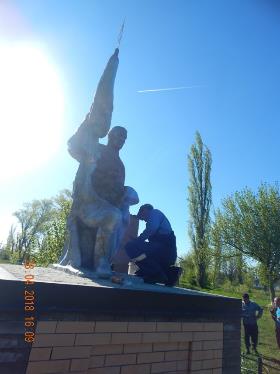 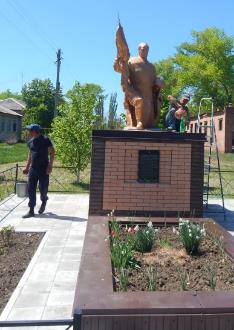 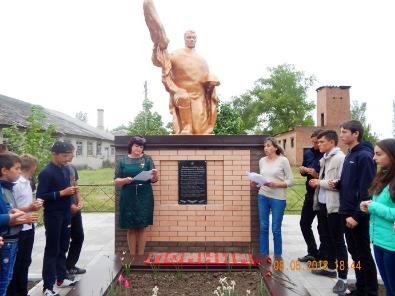 х. Войнов
Ремонт памятников
определена сумма, необходимая на проведение мероприятий по капитальному ремонту памятников павшим воинам в Великой Отечественной войне - 25,0 тыс. руб.
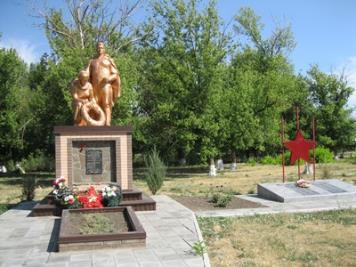 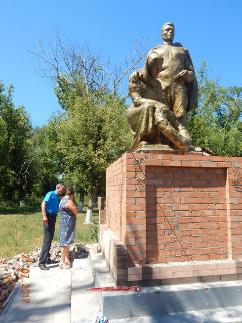 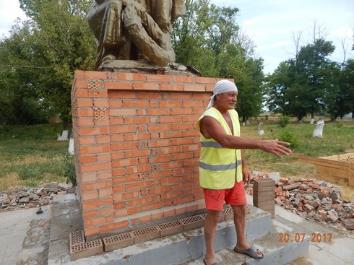 х. Украинский
Ремонт памятников
определена сумма, необходимая на проведение мероприятий по капитальному ремонту памятников павшим воинам в Великой Отечественной войне - 25,0 тыс. руб.
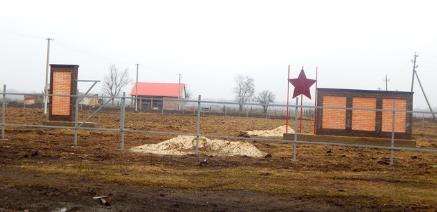 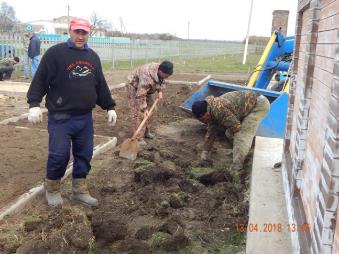 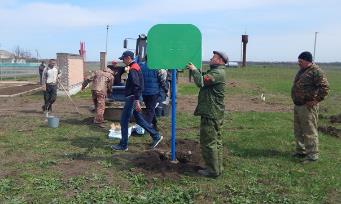 х. Прощальный
субботники
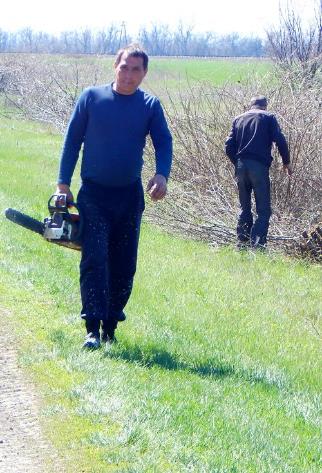 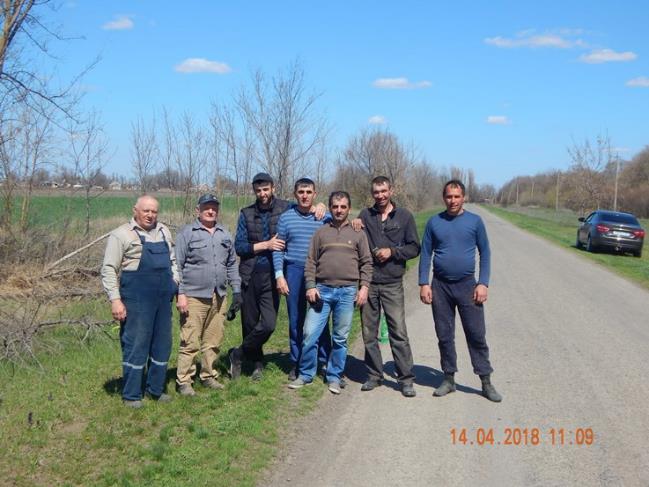 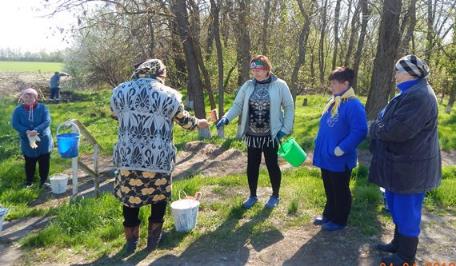 субботники
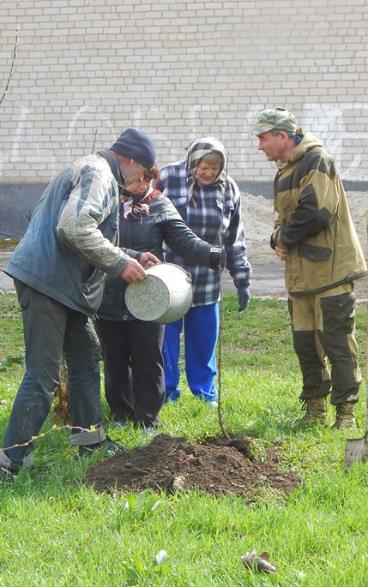 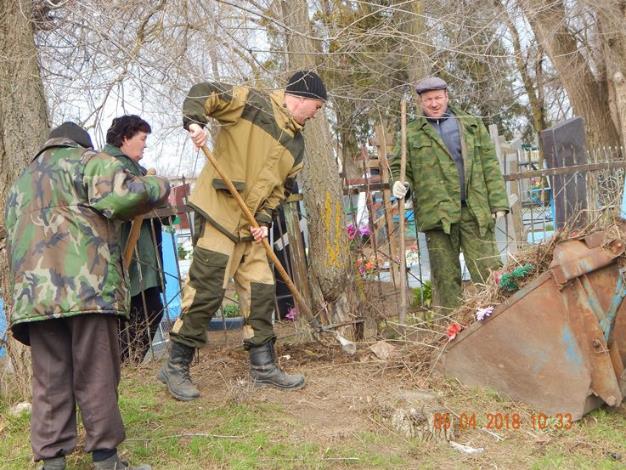 субботники
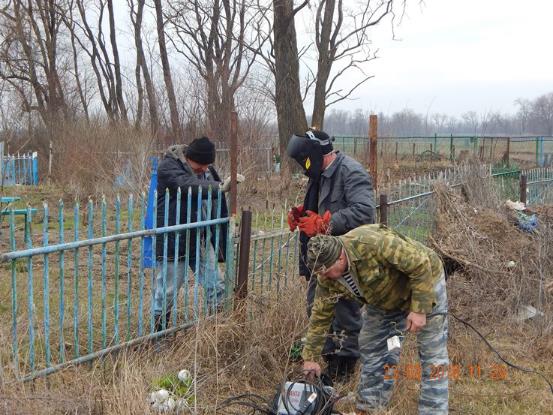 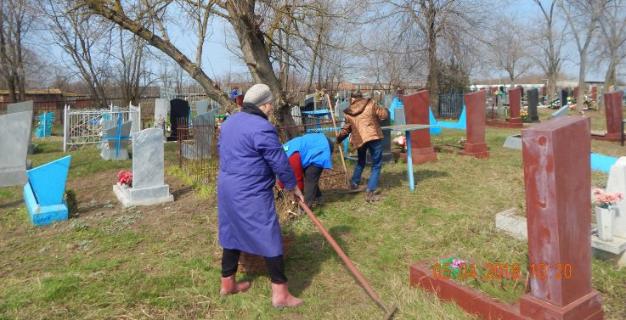 древонасаждение
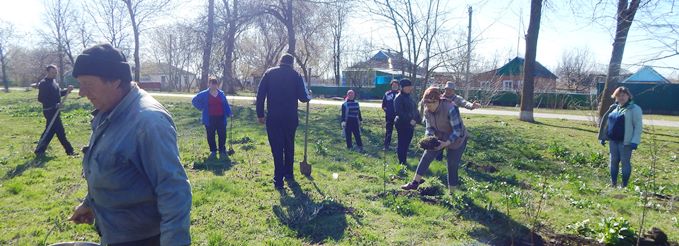 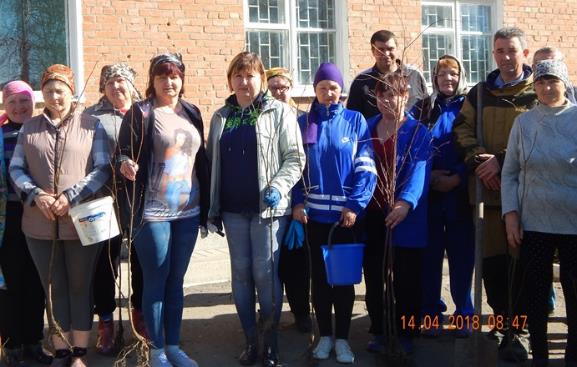 древонасаждение
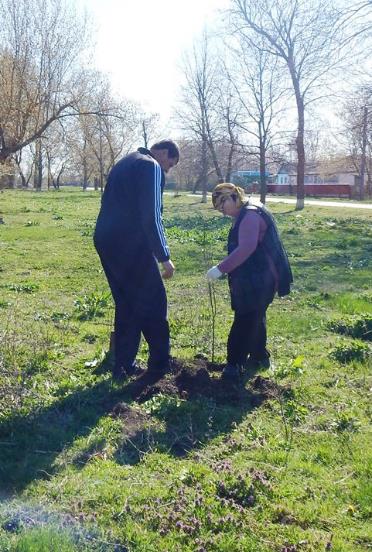 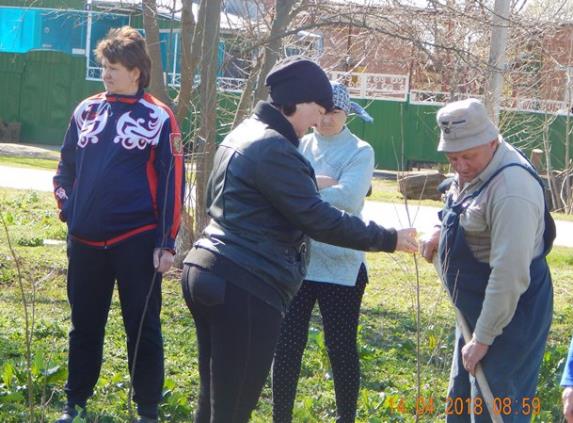 Результат работы по составлению протоколов об административных правонарушениях
За истекший период составлено 7 протоколов об административных правонарушениях.
?
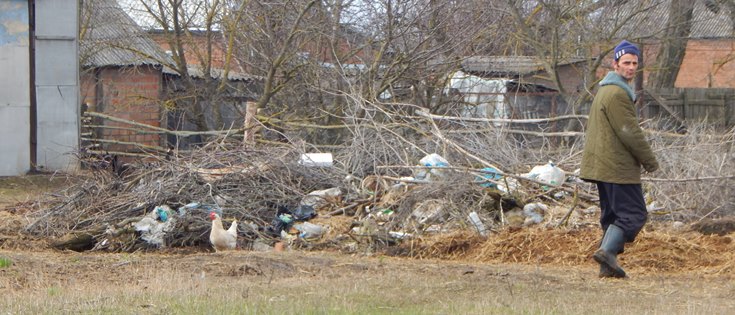 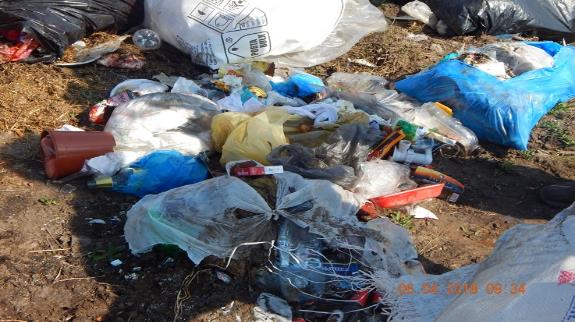 ! ! ! ! !
ПРОСЬБА!!!!!
соблюдать правила пожарной безопасности!!!
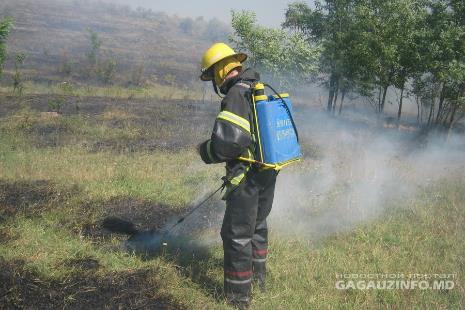 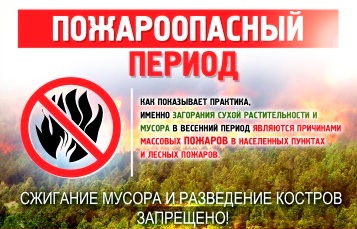 В случае обнаружения очагов возгорания сухой растительности необходимо незамедлительно позвонить в Администрацию Войновского сельского поселения по тел. 43-1-42, или сообщить в ЕДДС по тел. 112
Культурно-массовые мероприятия
Учреждение культуры Войновского сельского поселения состоит из двух структурных подразделений: 
- Войновский СДК, который расположен в х. Войнов;
- Новоукраинский СДК, расположенный в х. Украинский.
Продолжается сотрудничество Домов культуры и школ:
Ново-Украинской ООШ №14  и  Войновской СОШ №9
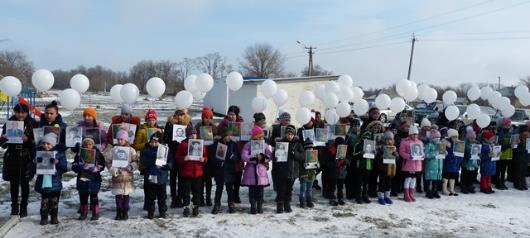 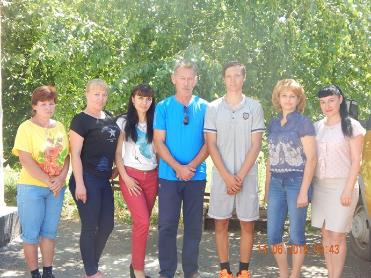 Открытие Памятника
Культурно-массовые мероприятия
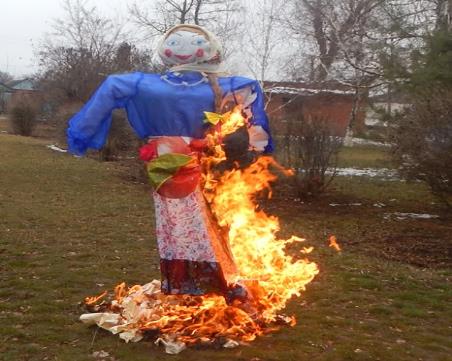 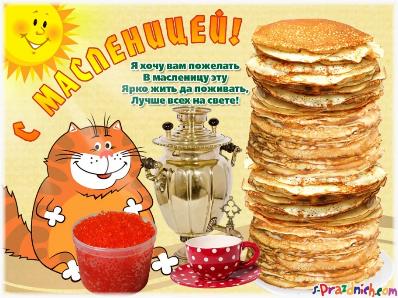 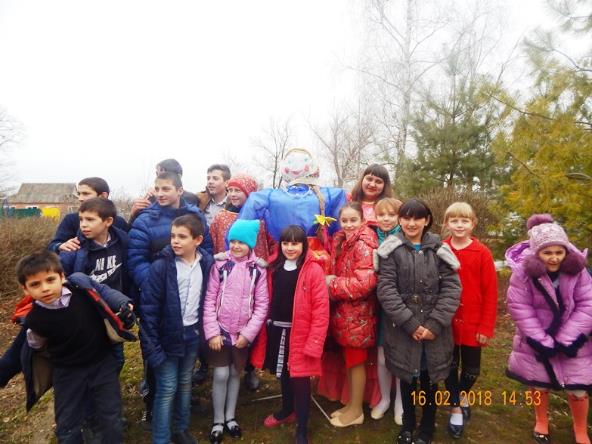 Проводы Масленицы
Культурно-массовые мероприятия
Проводы Масленицы
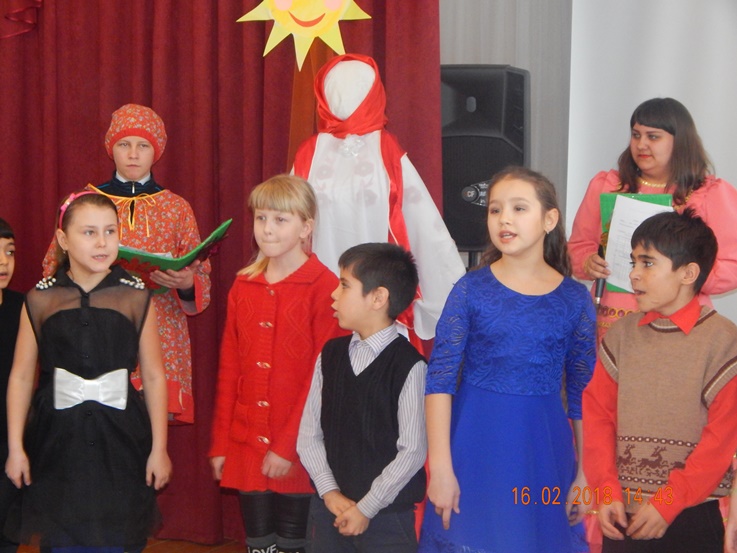 Культурно-массовые мероприятия
Навруз  байрам
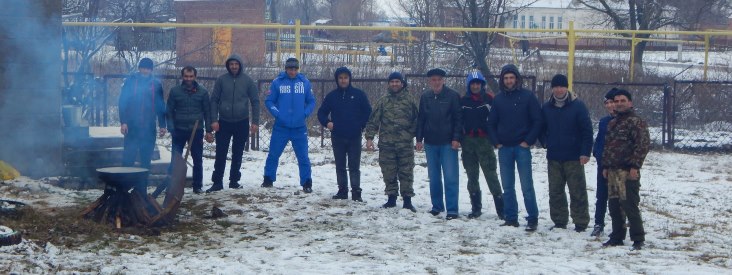 Культурно-массовые мероприятия
Навруз  байрам
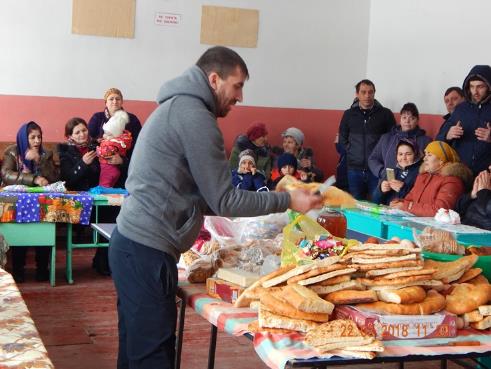 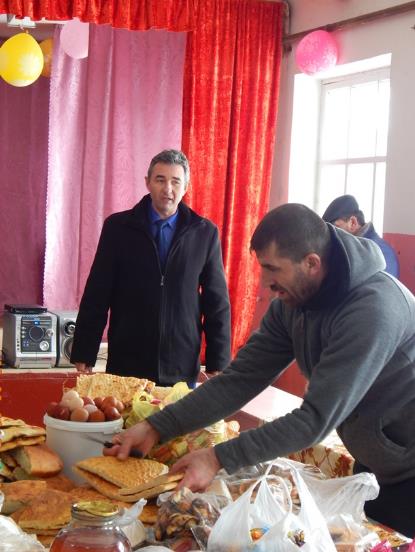 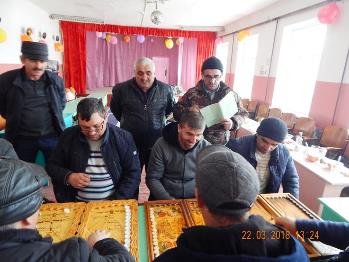 Культурно-массовые мероприятия
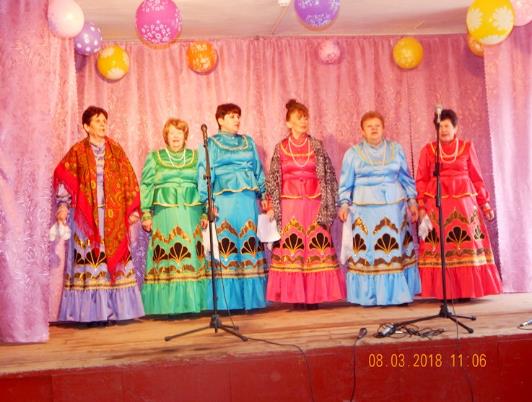 8 марта
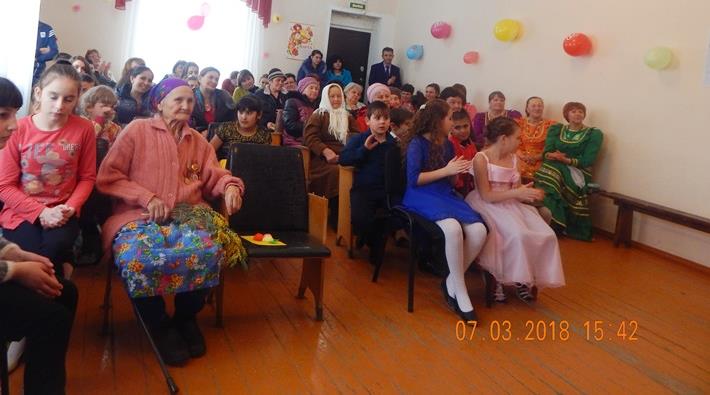 Культурно-массовые мероприятия
День Победы. Автопробег
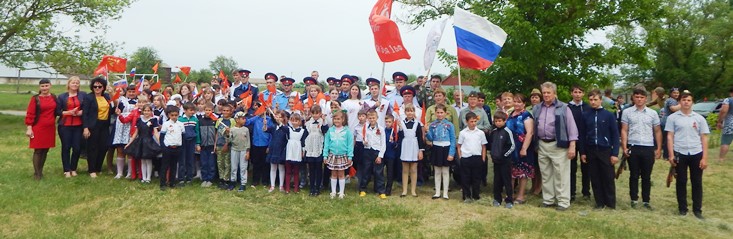 Культурно-массовые мероприятия
День Победы. 
Свеча памяти
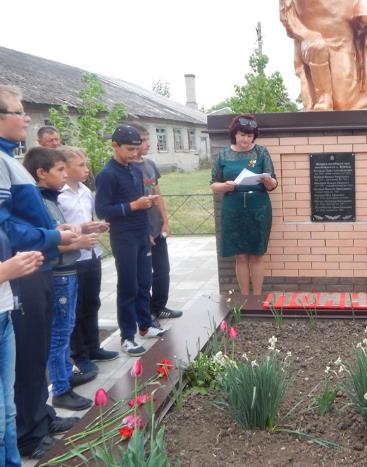 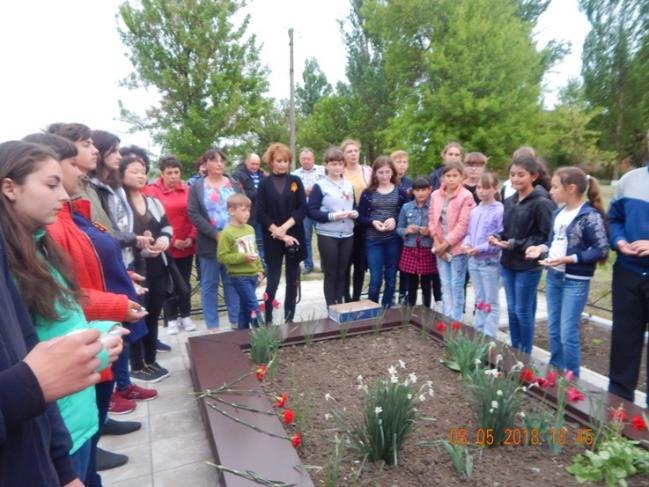 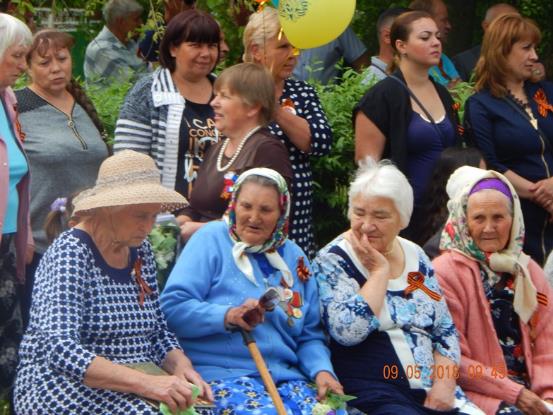 9 мая
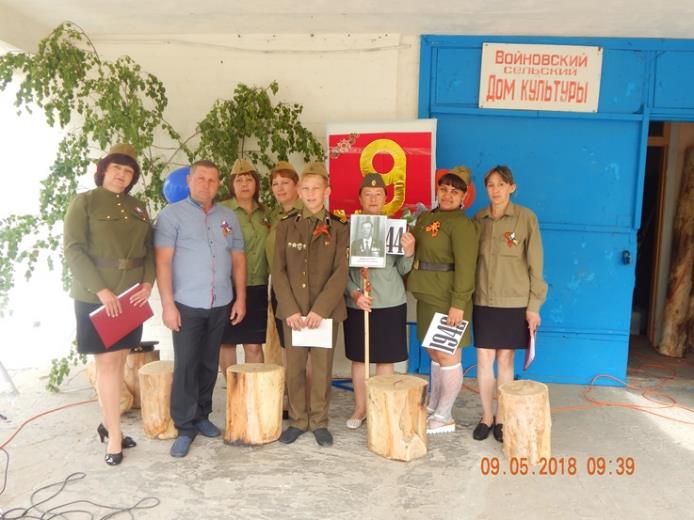 День Победы
Культурно-массовые мероприятия
День Памяти и Скорби
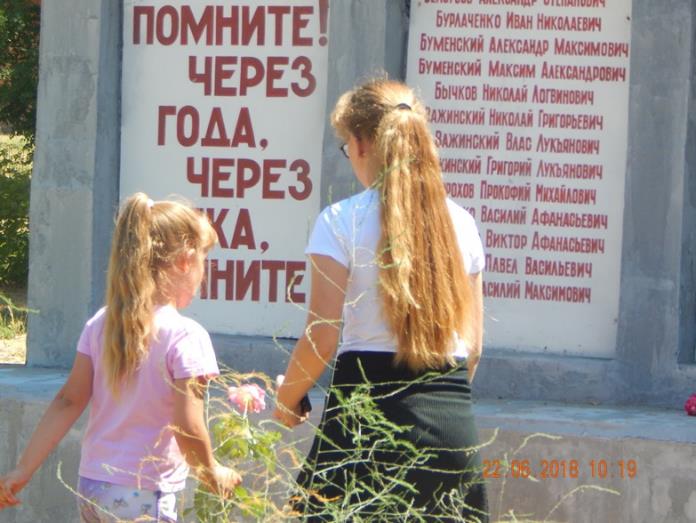 Культурно-массовые мероприятия
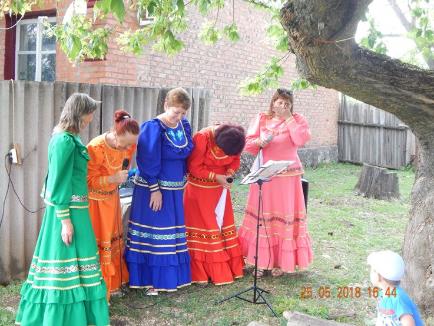 День Соседей
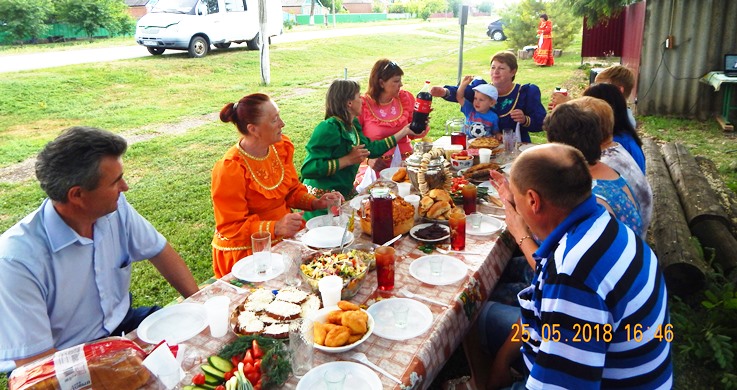 Культурно-массовые мероприятия
День защиты детей
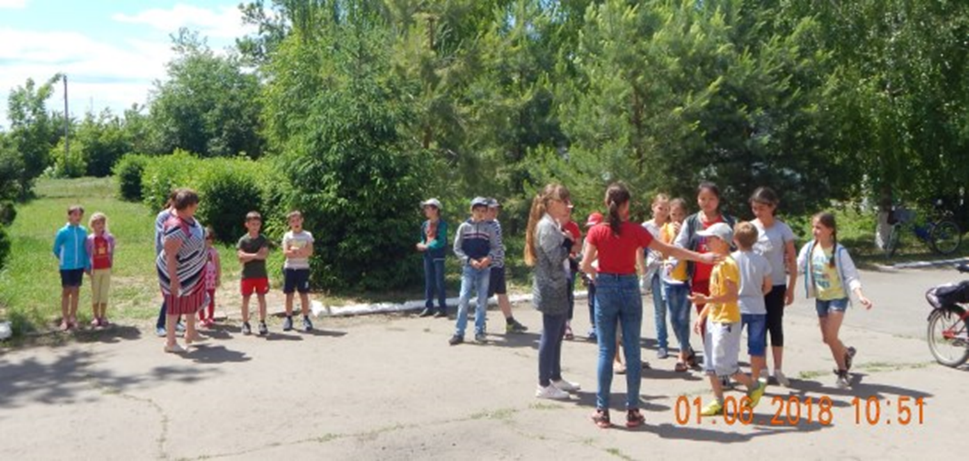 Культурно-массовые мероприятия
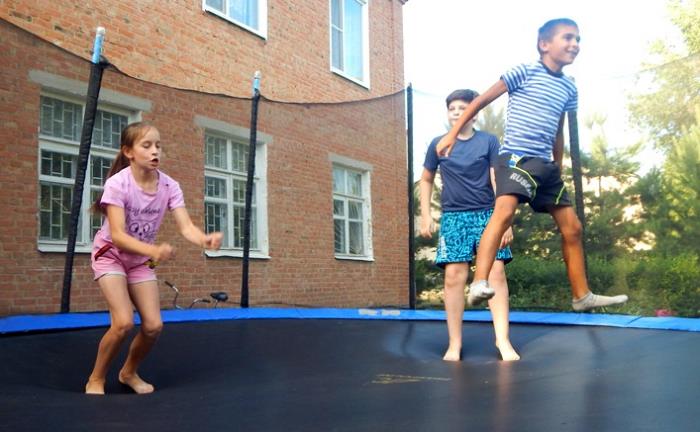 Ура!!!! Каникулы!!!
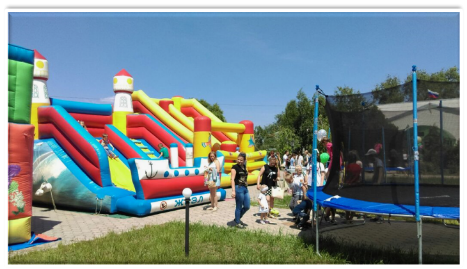 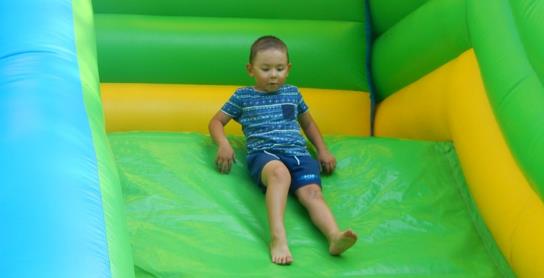 Спортивная жизнь
турнир по теннису памяти 
Максима Савченко
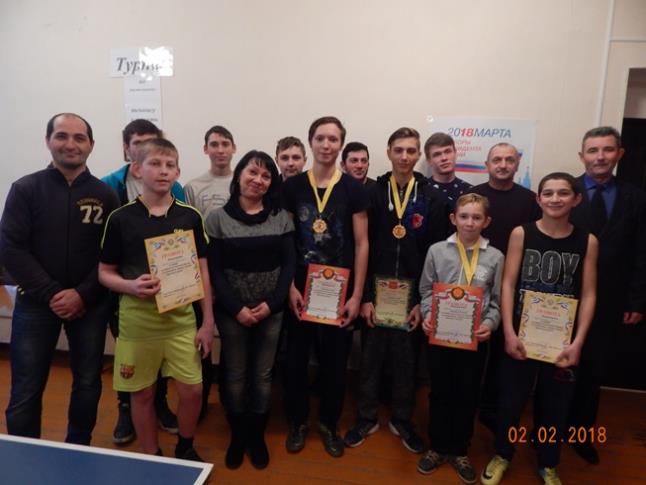 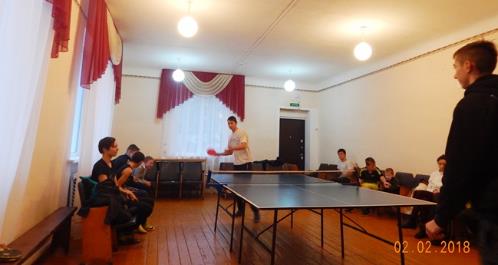 Спортивная жизнь
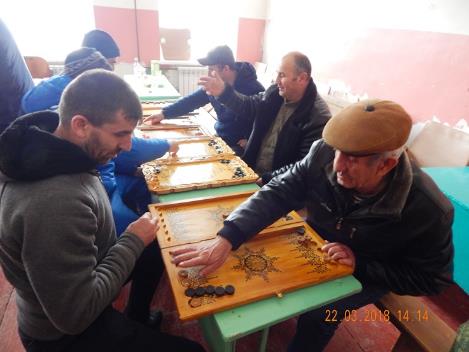 турнир по нардам
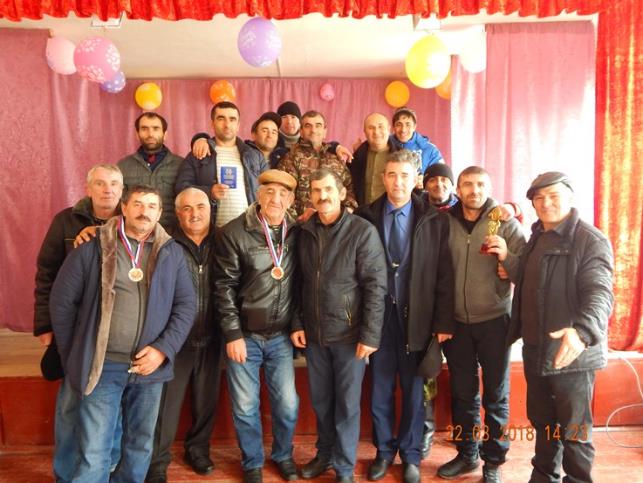 22 марта
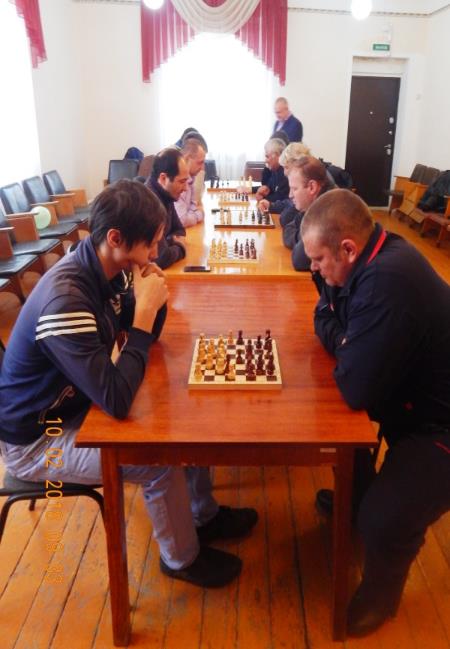 Спортивная жизнь
Турнир по шахматам памяти А.Григорова
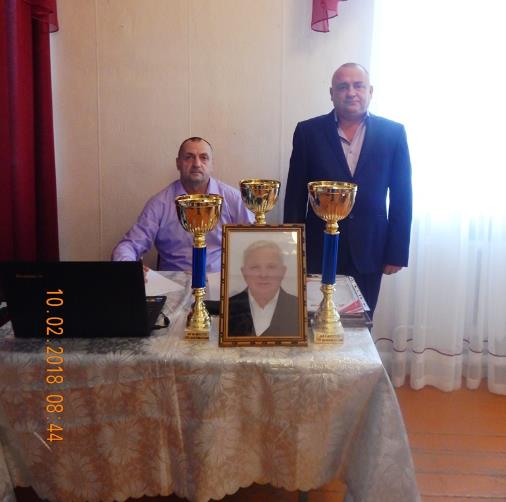 Спортивная жизнь
Турнир по шахматам. Клуб «Белая Ладья
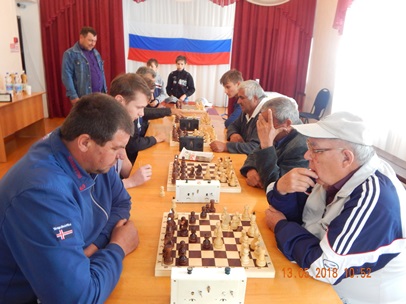 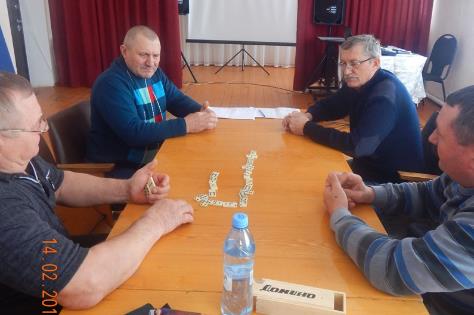 Спортивная жизнь
Турнир по домино памяти В.К Лепешкина
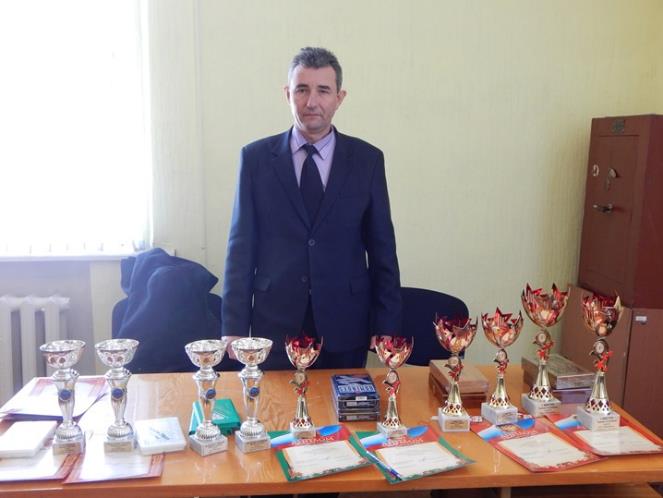 Социальная поддержка граждан
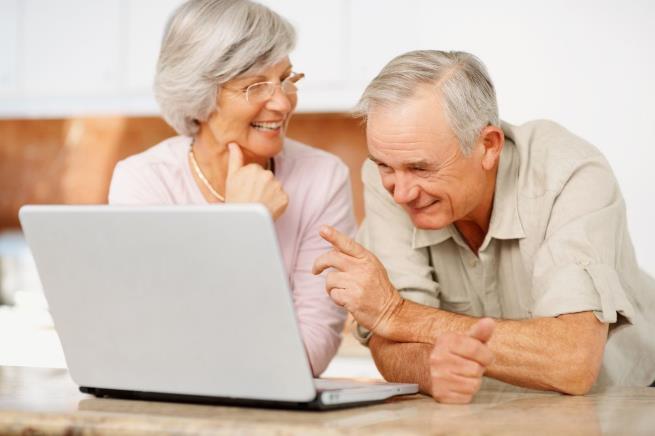 израсходовано 59,8 тысяч рублей или 1,9 % к общему объему расходов на пенсии муниципальным служащим.
Планы на II полугодие 2018 г.
1.Продолжить  работу по принятию в собственность газопровода в х. Московском;
2. Закончить  установку памятника в х. Прощальный;
3. Провести реконструкцию памятной стелы в х. Войнов;
4. Завершить работы по ремонту Украинского СДК (замена дверей, окон, ремонт кровли);
5. Продолжить  косметический ремонт здания Администрации;
6. Контроль  за использованием сельскохозяйственных  земель;
7. Увеличение  собираемости налогов с физических лиц;
8. Работа  по установлению бесхозяйного имущества.
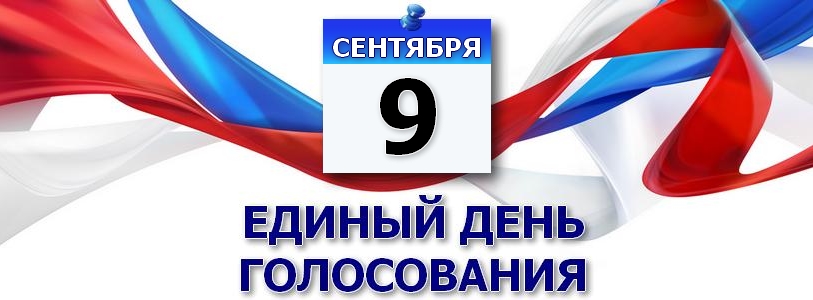 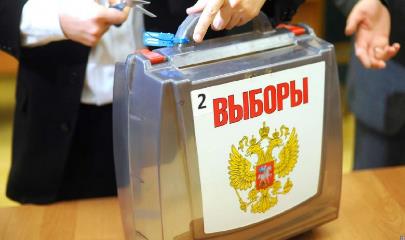 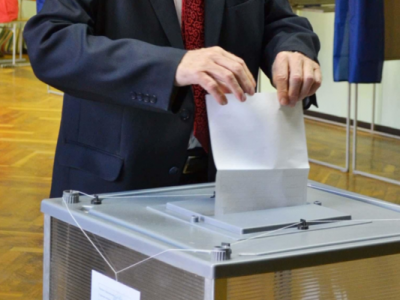 Официальный сайт муниципального образования
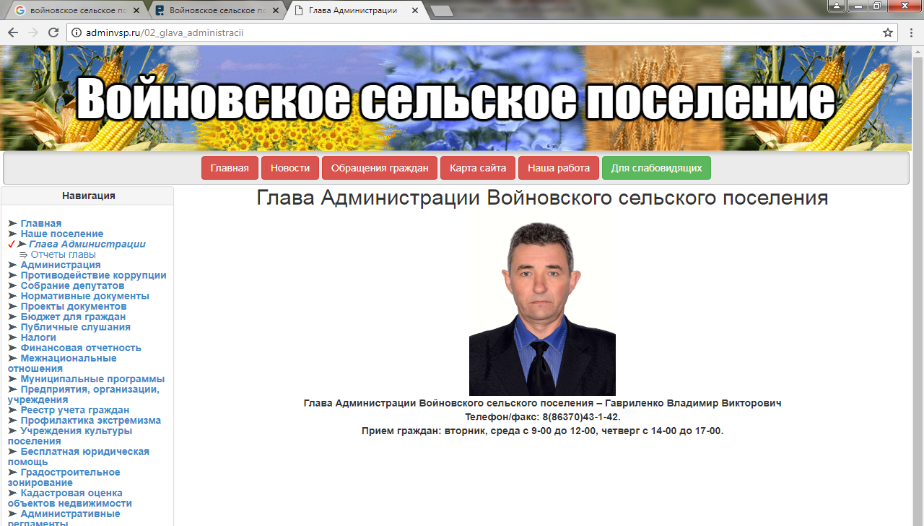 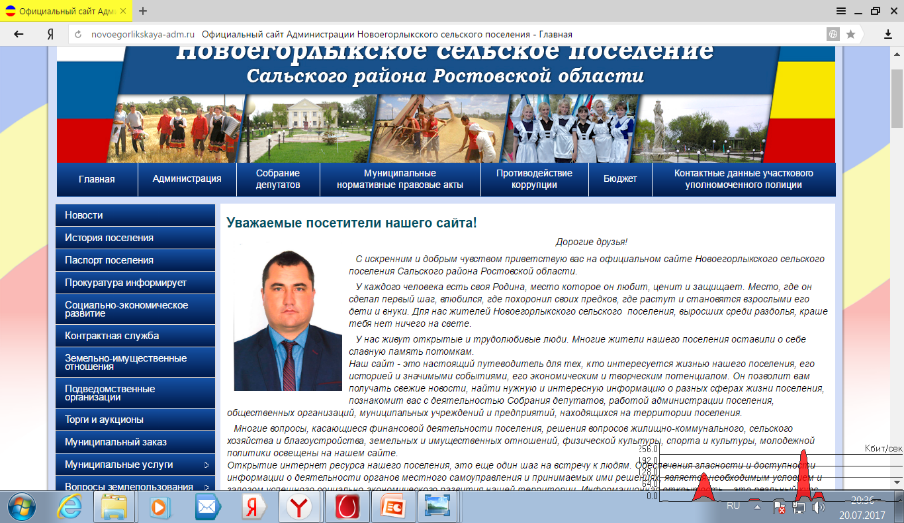 Адрес сайта - http://adminvsp.ru
Памятная Стелла. Сейчас
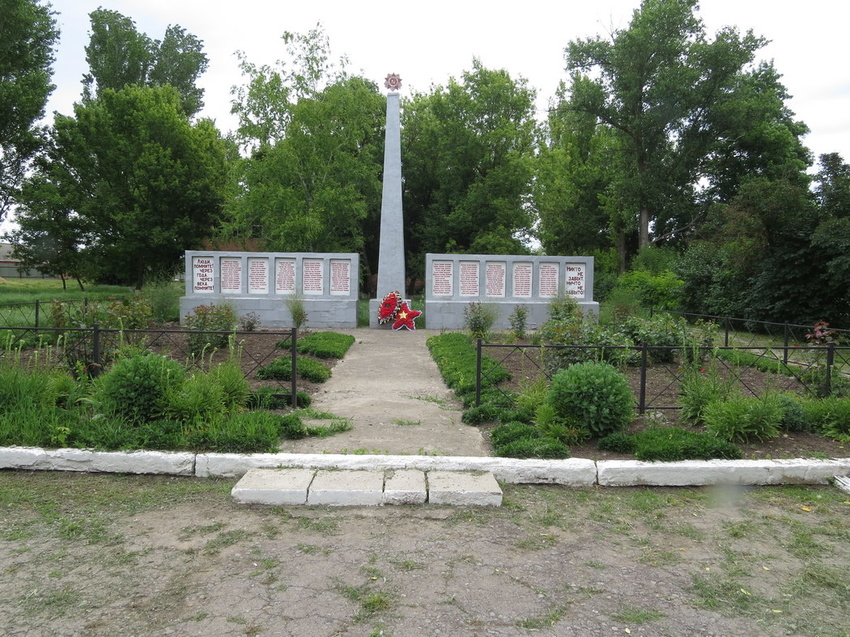 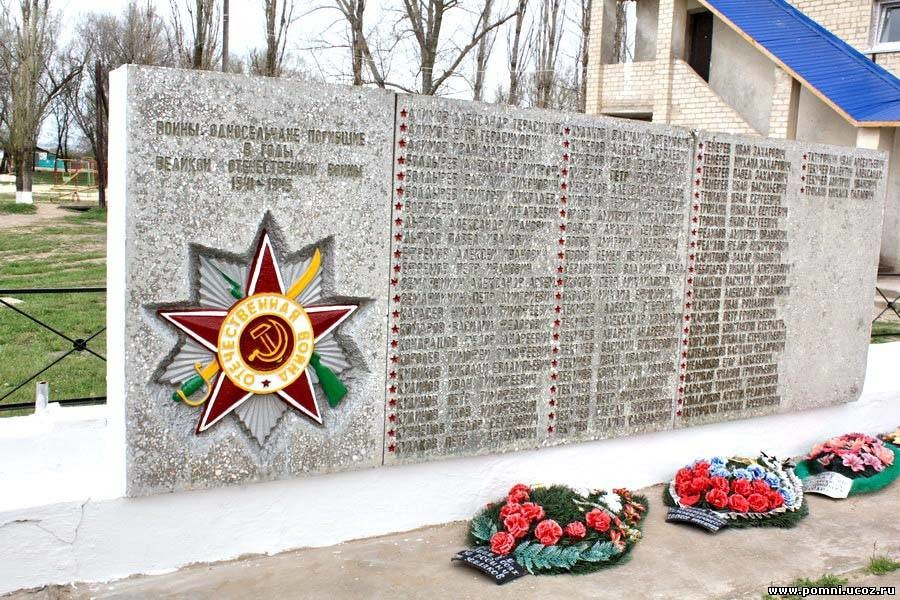 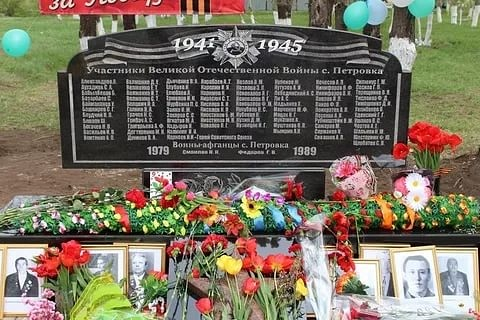 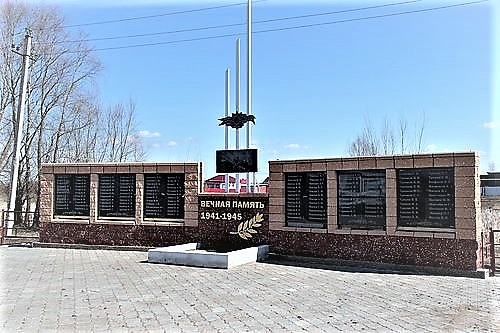 Спасибо всем! Благодарю Вас за внимание!